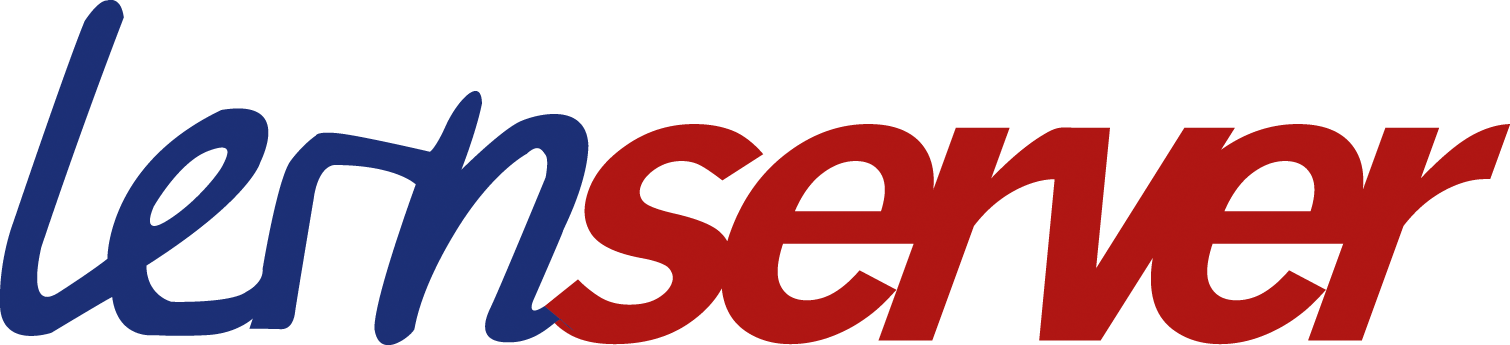 Individuelle Lese- und Rechtschreibförderung
Ein universitäres Bildungsprojekt, das die Freude an Lernen und Unterrichten erhalten oder wiedergewinnen hilft.

Modernen Bildungsbedarf und individuelle Förderung auf den Punkt bringen!
Die schönen neuen digitalen Möglichkeiten: im Interesse von Bildung und Lernen ausreizen!
Schulen/Lehrer in turbulenten Zeiten dabei unterstützen, ihre eigentlichen Aufgaben im Blick zu behalten!
Eltern umfassend stärken!
Förderkräfte als Partner von Schulen und Eltern qualifizieren!
Individuelle Lese- und Rechtschreibförderung auf Basis einer differenzierten Fehleranalyse.

Ob zuhause, im Schulunterricht, in der außerschulischen Nachhilfe 
oder in der Lerntherapie – mehr als 600.000 wissenschaftlich abgesicherte Förderpläne konnten zur Verfügung gestellt werden.
Förderdiagnostik von der Grundschule, über weiterführende Schulen bis hin zum Erwachsenenalter.
Der Weg zur modernen Rechtschreibförderung
Schritt 1Test der individuellen Rechtschreibkompetenzen
Schritt 2Diagnose & Erstellung des Leistungsprofils
Schritt 3Passgenaues Einzel- oder Gruppenfördermaterial
Der Weg zur modernen Rechtschreibförderung
Schritt 1Test der individuellen Rechtschreibkompetenzen
Schritt 2Diagnose & Erstellung des Leistungsprofils
Schritt 3Passgenaues Einzel- oder Gruppenfördermaterial
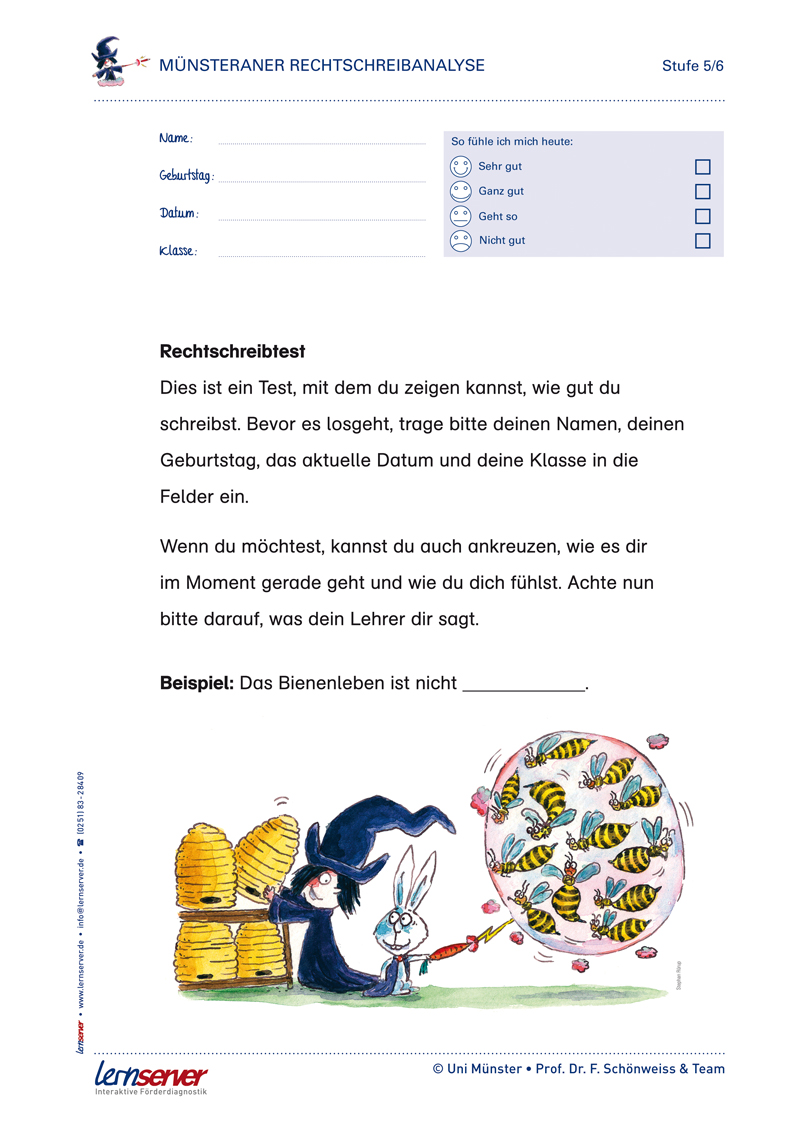 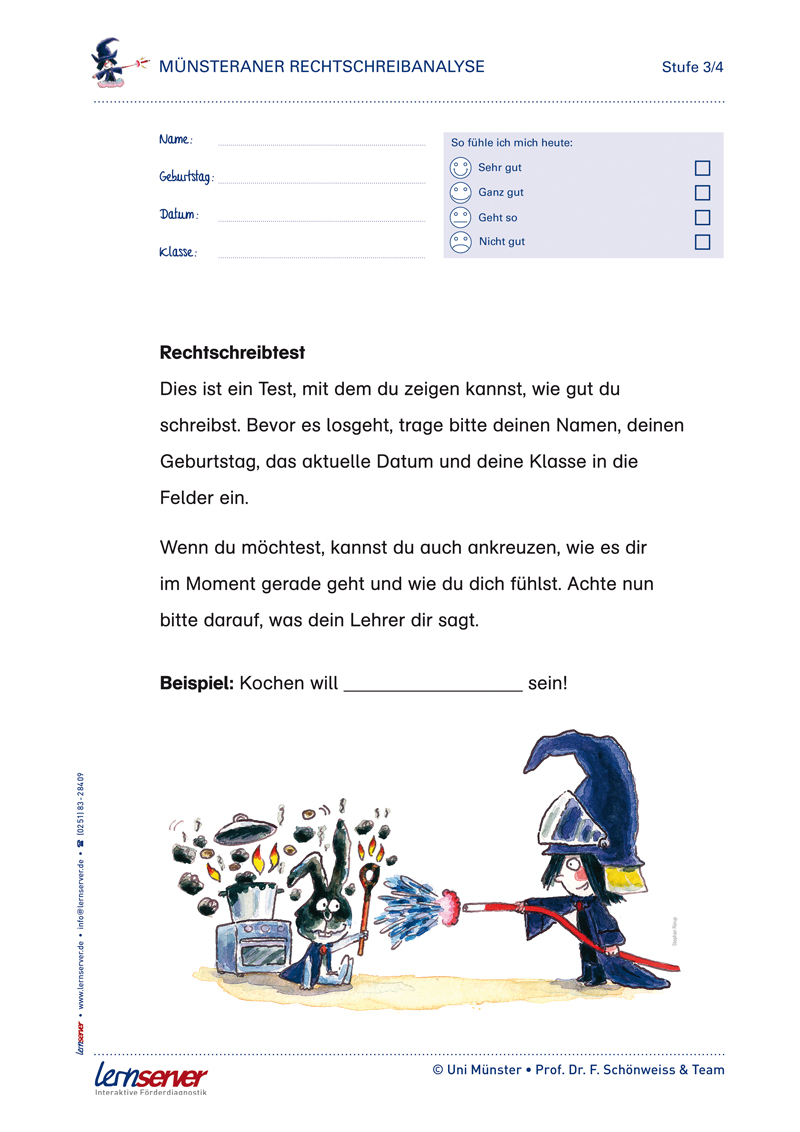 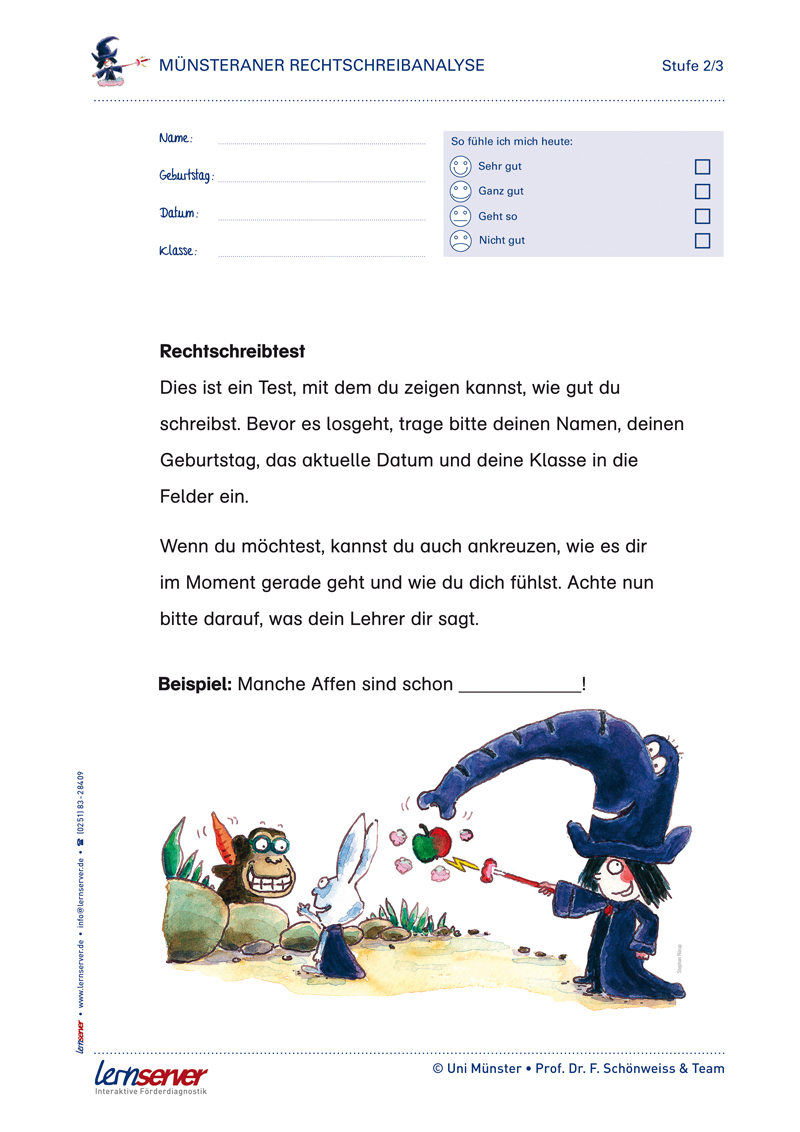 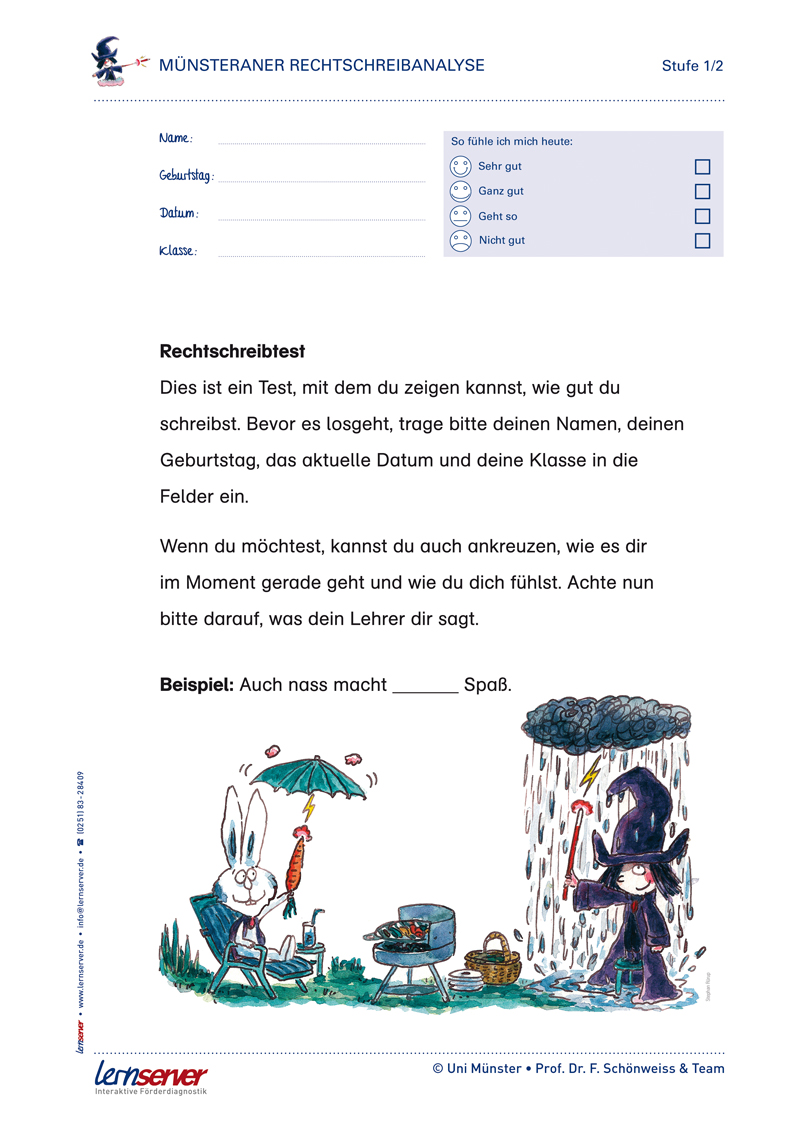 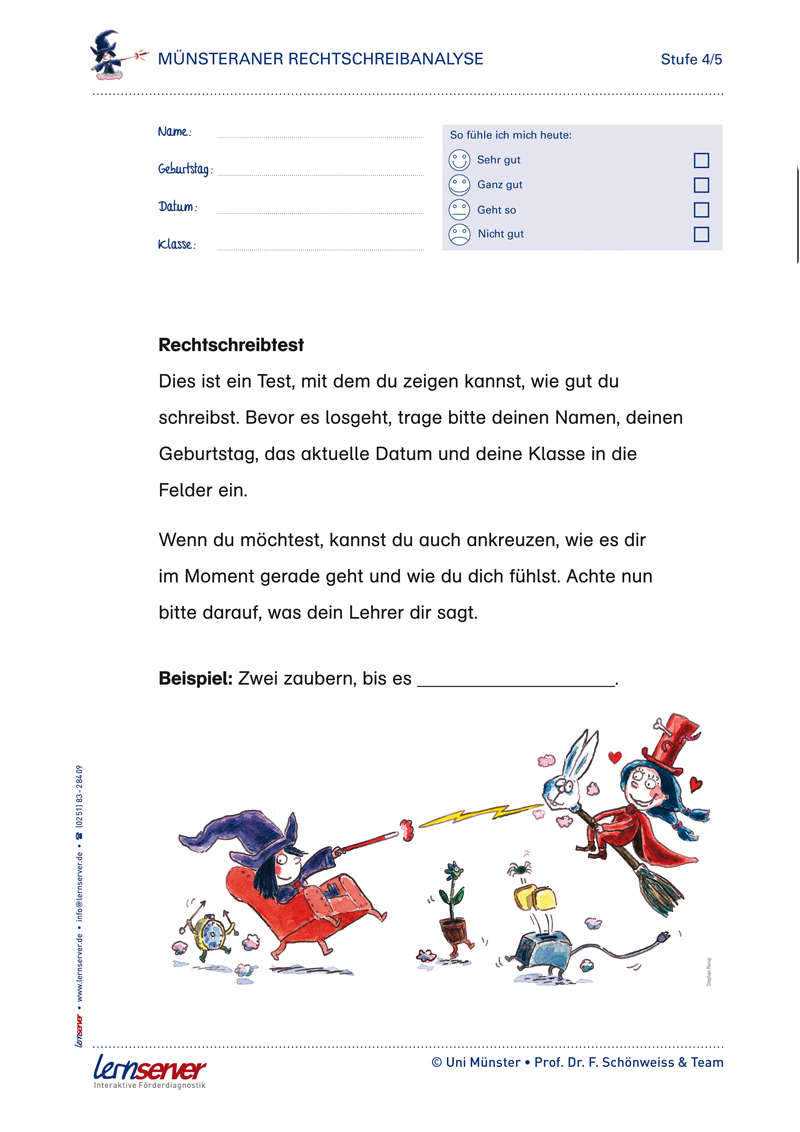 Test der Rechtschreibkompetenzen
Durchführung eines klassengerechten Tests
in Form eines handschriftlichen Lückendiktats
Test der Rechtschreibkompetenz
Online-Erfassung der Testdaten
Onlineportal, daher keine Softwareinstallation notwendig!Zugang mit modernen Internetbrowsern wie z.B.Internet Explorer 10+, Firefox, Google Chrome, Safari
Zügige Testerfassung, da nur ‚falsche‘ Testwörter eingegeben werden müssen.
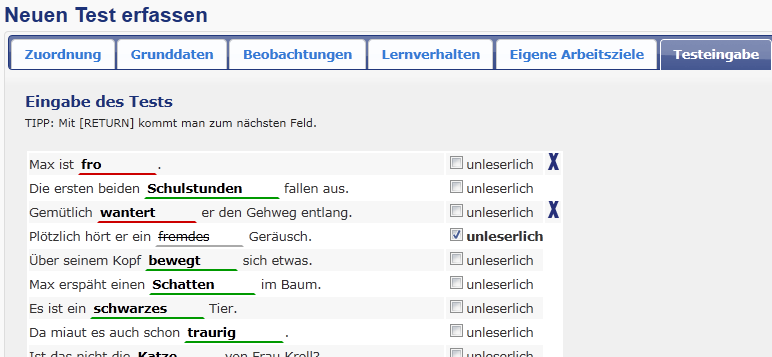 Der Weg zur modernen Rechtschreibförderung
Schritt 1Test der individuellen Rechtschreibkompetenzen
Schritt 2Diagnose & Erstellung des Leistungsprofils
Schritt 3Passgenaues Einzel- oder Gruppenfördermaterial
Diagnose
Unterteilt in Grundlegenden Bereich und Regelbereich werden die Fehlschreibungen in 13 Hauptkategorien eingeordnet
Ein detailliertes Leistungsprofil zeigt 
die Stärken und Schwächen
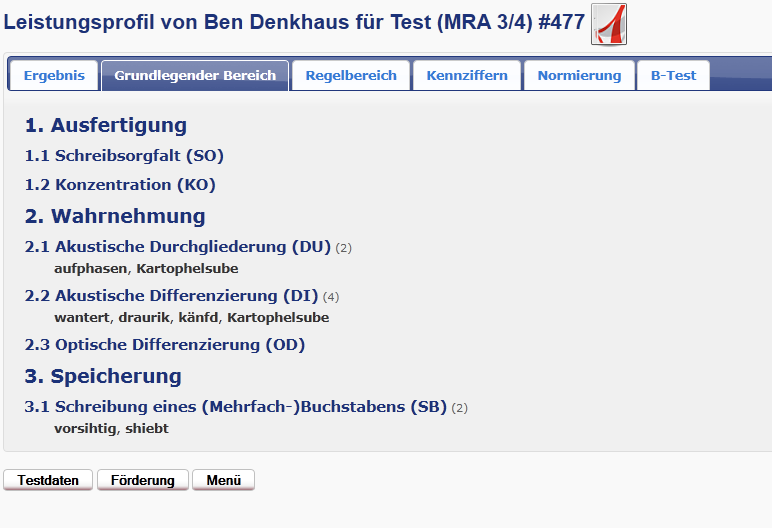 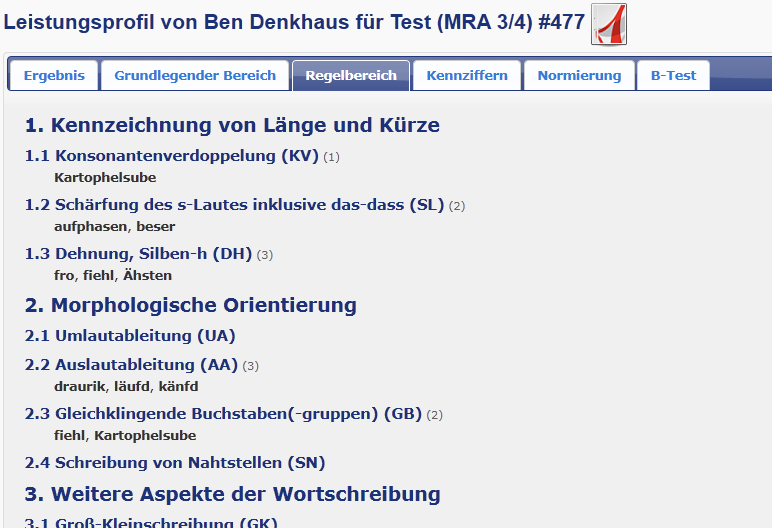 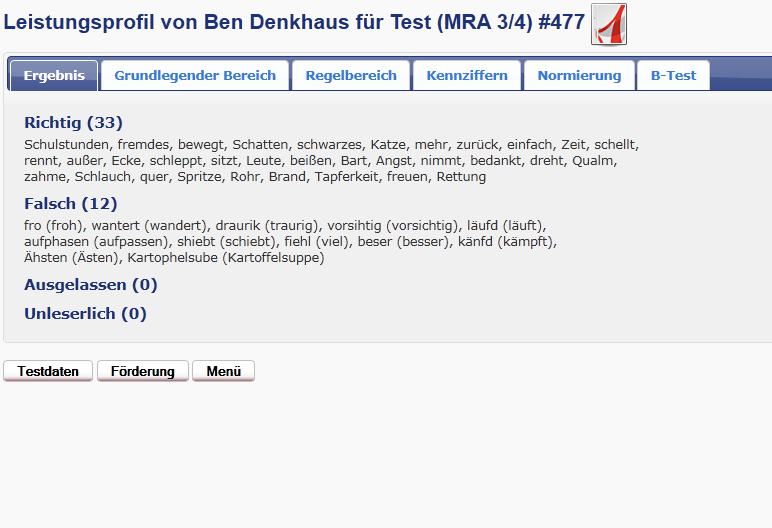 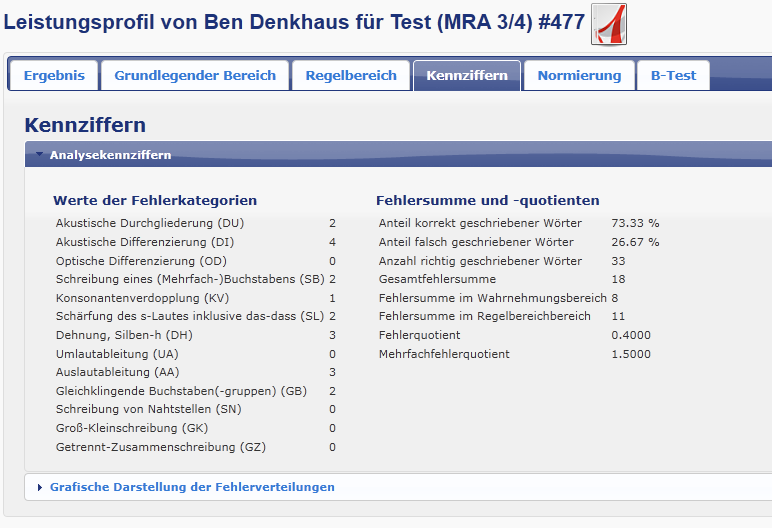 Diagnose
Normierung mit Förderempfehlung undVergleichsdaten in der getesteten Altersstufe
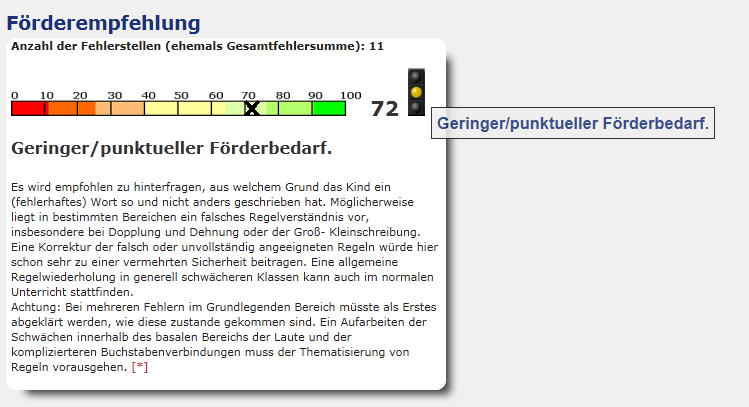 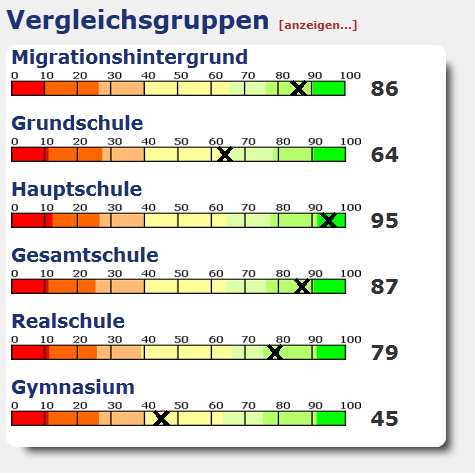 Der Weg zur modernen Rechtschreibförderung
Schritt 1Test der individuellen Rechtschreibkompetenzen
Schritt 2Diagnose & Erstellung des Leistungsprofils
Schritt 3Passgenaues Einzel- oder Gruppenfördermaterial
Einzel- oder Gruppenfördermaterial
Erstellung des individuellen Fördermaterials 
auf Basis des Leistungsprofils
Entsprechend der Feinanalyse mit 233 Fehlerarten werden die passenden Übungen (inkl. Lösungen und didaktischen Hinweisen) zusammengestellt.
Onlinezugriff auf die einzelnen Übungen oder ganze Kapitel ist ebenso möglichwie ein individuell gedrucktes Förderbuch.
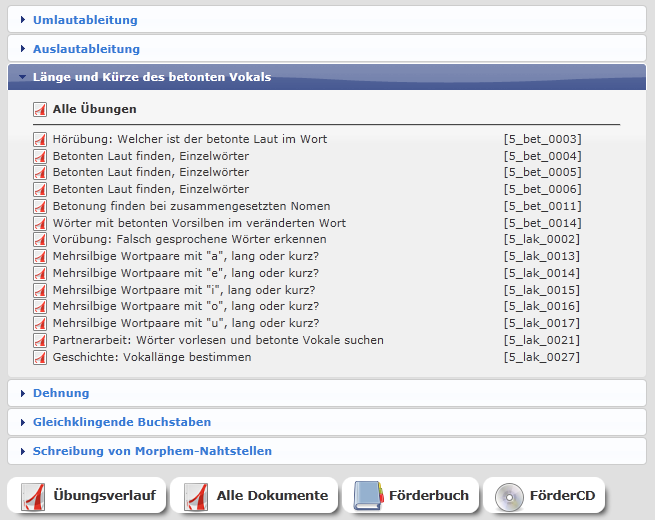 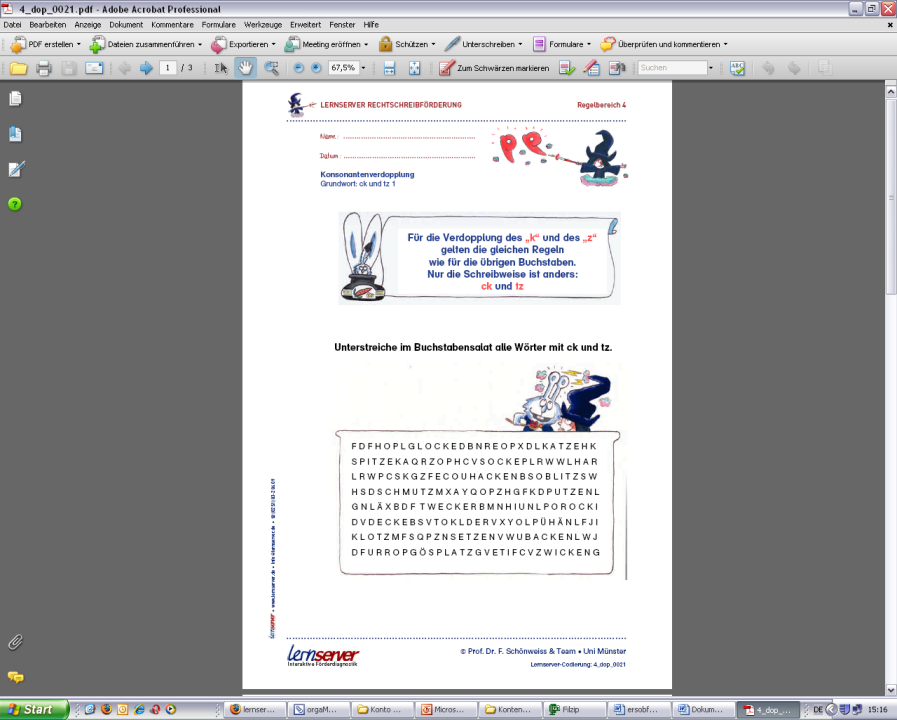 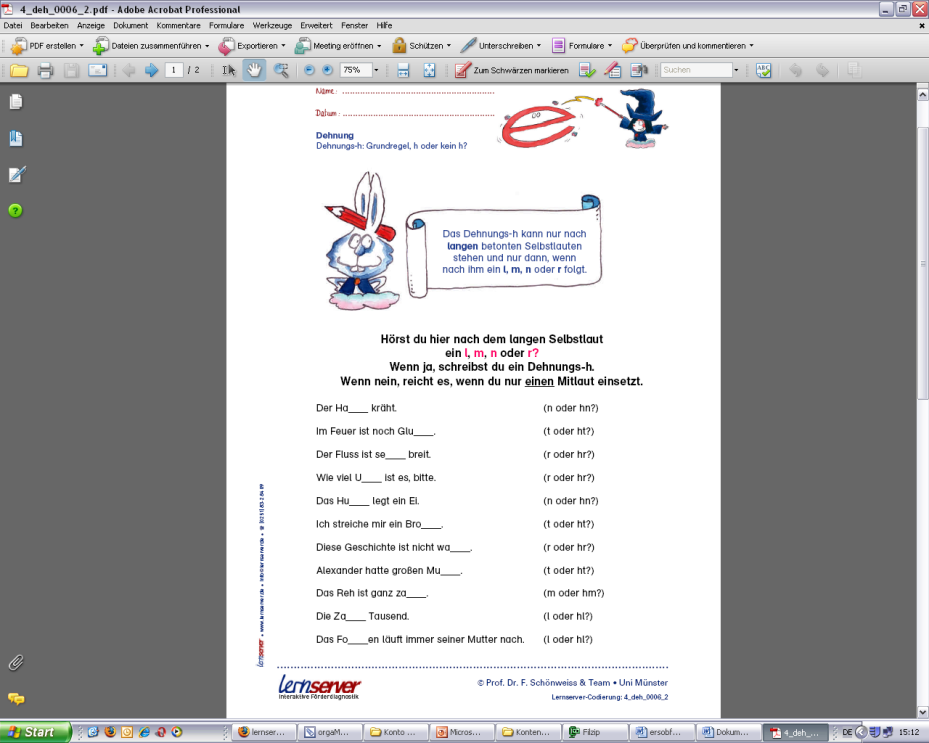 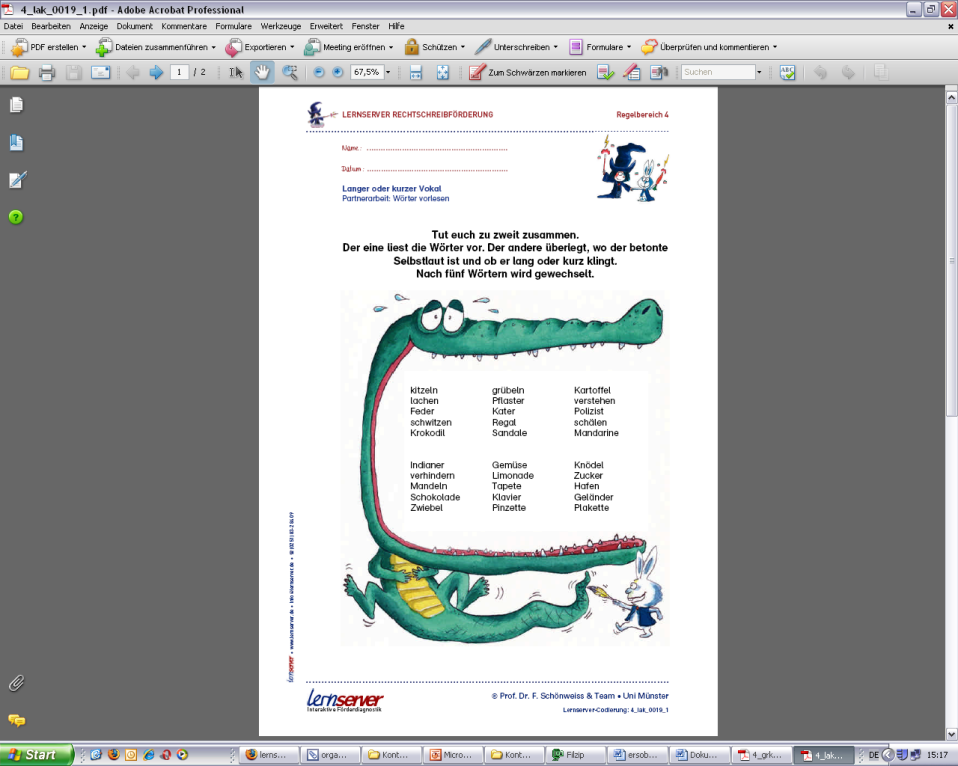 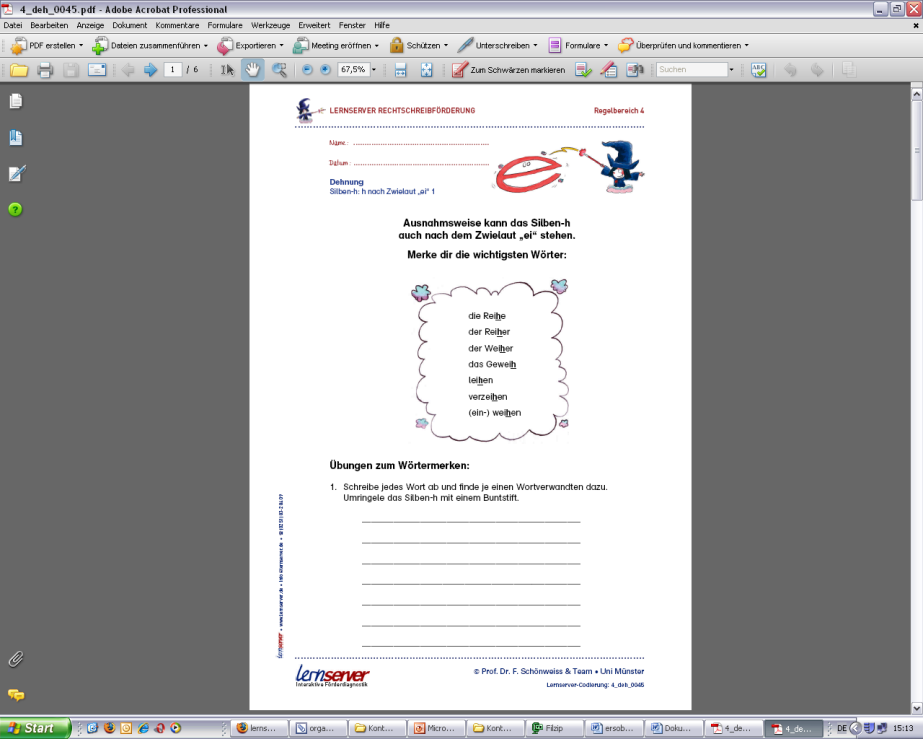 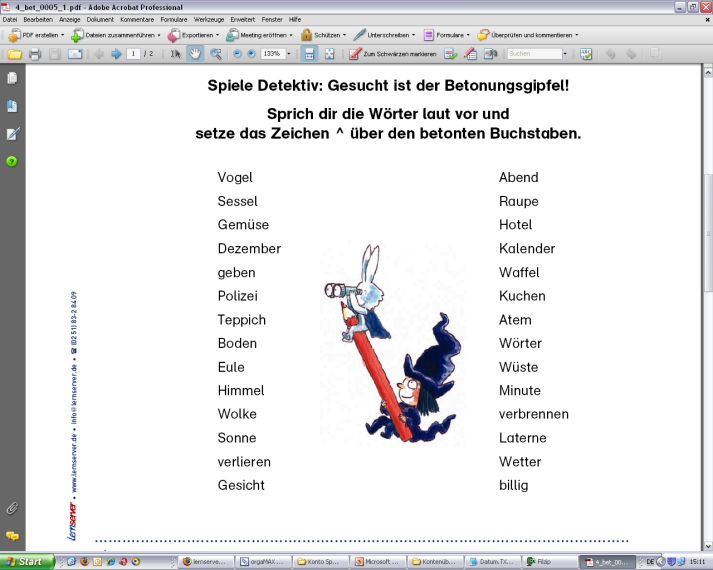 Einzel- oder Gruppenfördermaterial
Erstellung des Gruppenmaterials 
auf Basis der einzelnen Leistungsprofile
Erstellung eines Gruppenleistungsprofils
Vorschlagsystem zur Einteilung in Fördergruppen
Erstellung von individuellem, passgenauen Fördermaterial je Teilgruppe
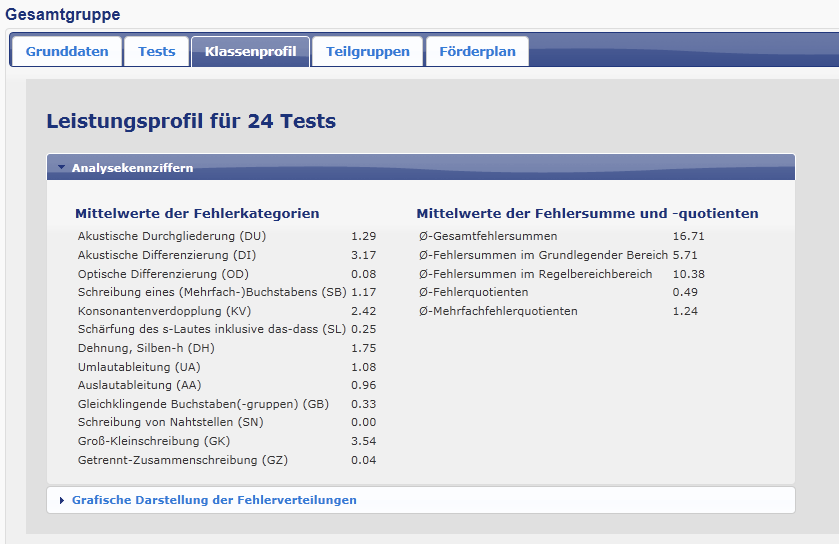 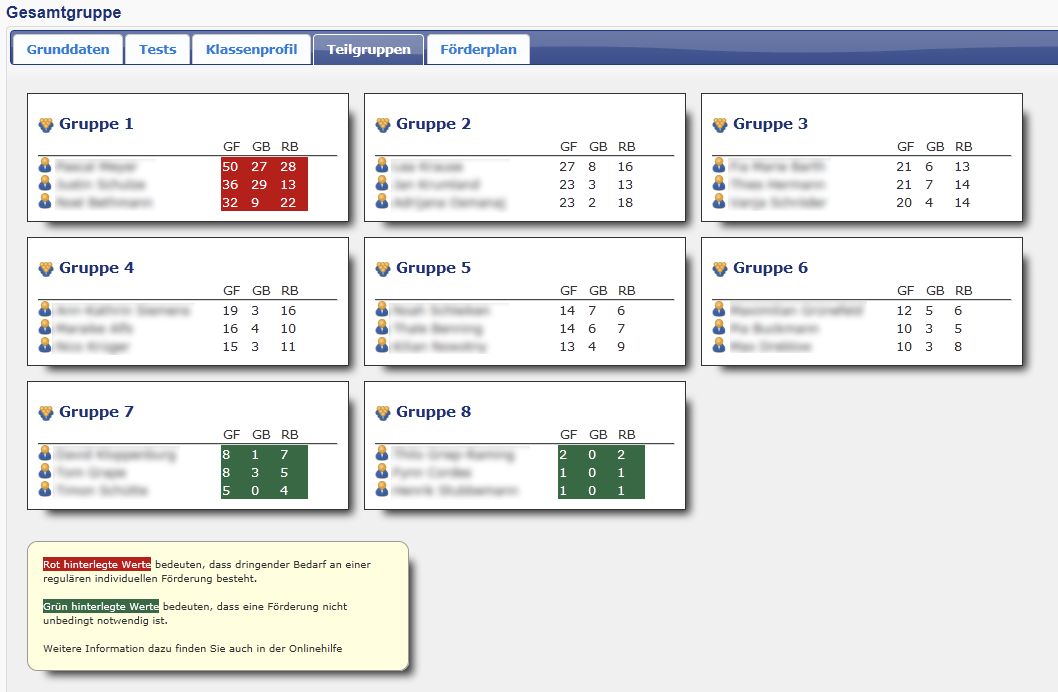 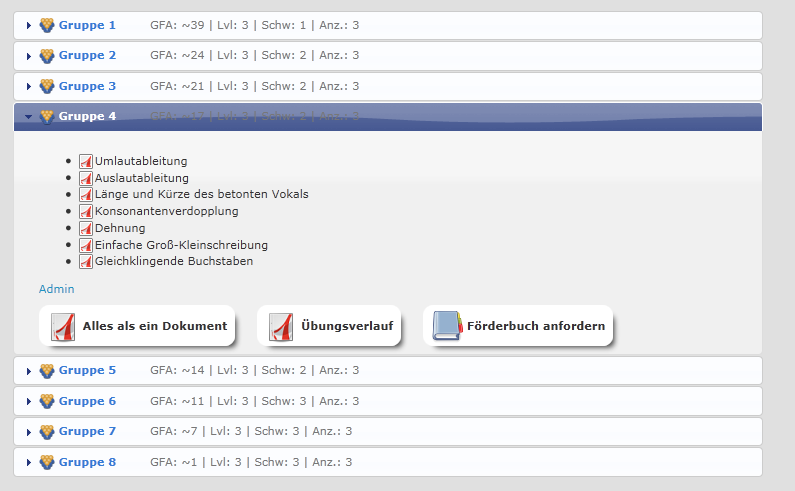 Schulen
Einsatzfelder
zu Hause
Fördereinrichtungen
Schulen
Screening-Version mit kostenloser Kompaktdiagnose
Automatisierte Erstellung eines Elternbriefs mitdem Testergebnis und der Förderempfehlung
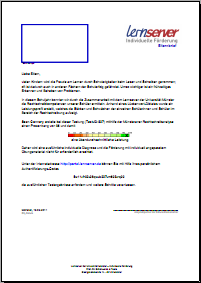 Begleitendes Fördermaterial
Praxiserprobte Unterrichts-Entwürfe
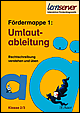 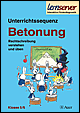 Auf die jeweiligen Schulgegebenheiten abgestimmte Förderkonzepte (z.B. Gruppen- und Einzelförderung)
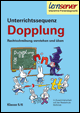 Qualifizierung und Fortbildung, Austausch mit Kollegen
Schulen – Screening-Version
Lernserver Screening-Version
für Schulen
Kostenlos den Leistungsstand von ganzen Klassen / Stufen ermitteln
Ausdifferenziertes Klassenprofil
Kompaktleistungsprofil mit Normierung und Förderempfehlung
Upgrade zum ausführlichen Leistungsprofil ohne Neutestung
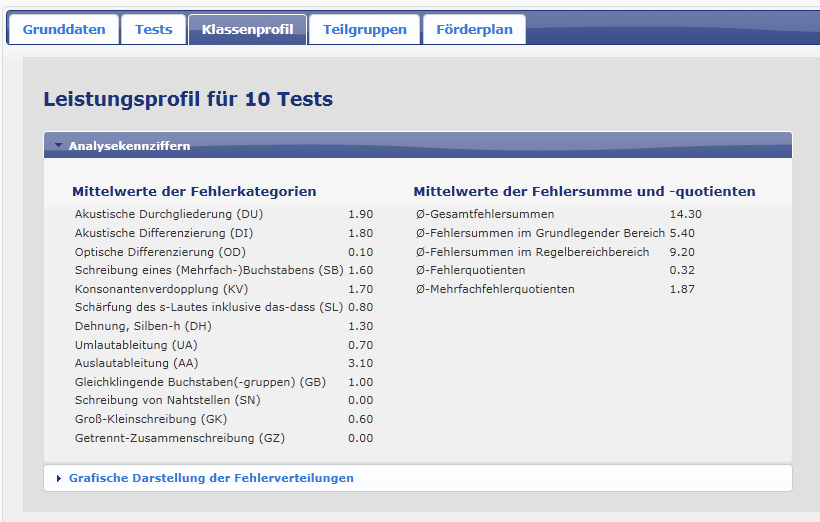 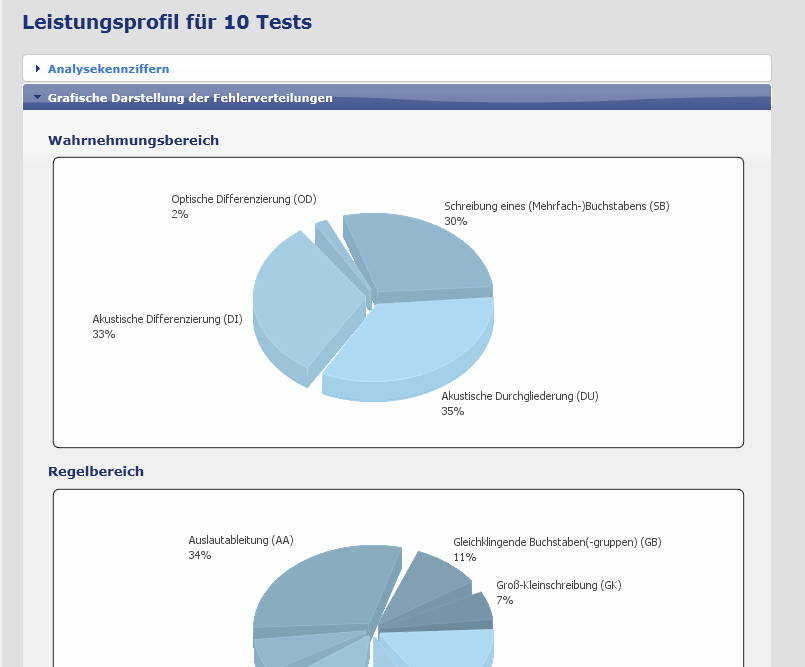 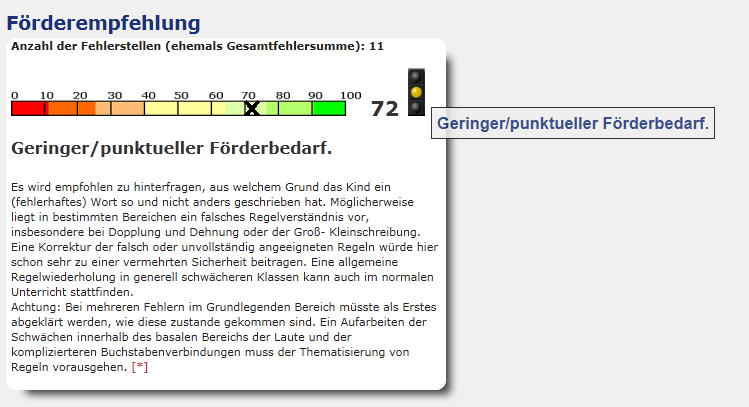 Fördereinrichtungen
Teilnahme am Bildungsnetzwerk
Exklusiver 7+ Test
Begleitendes Fördermaterial
Sonderkonditionen
Fortbildung und Qualifizierung
Verzahnung mit Schulen und Eltern
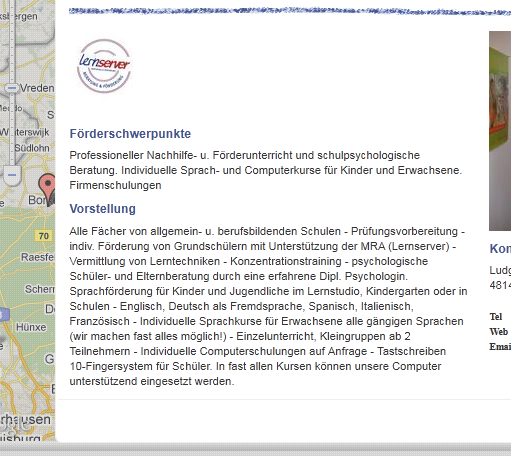 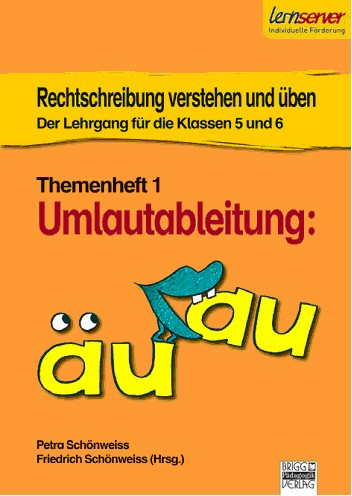 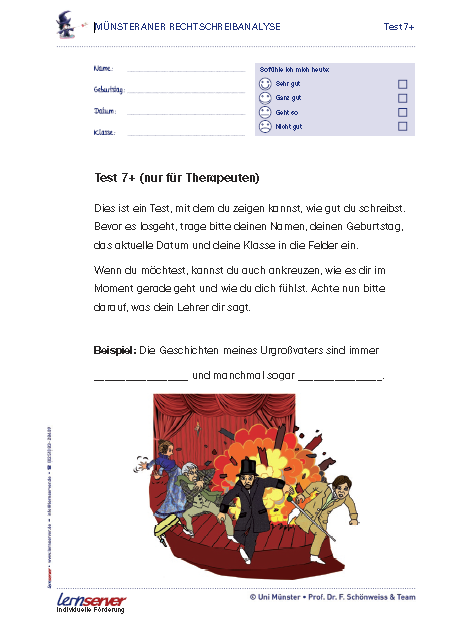 Eltern
Suche nach zertifizierten Lernserver-Fachkräften vor Ort
Elternpakete (mit eigenem Portal)
Begleit-und Qualifizierungsmaterial
Unterstützung bei der Förderung des eigenen Kindes
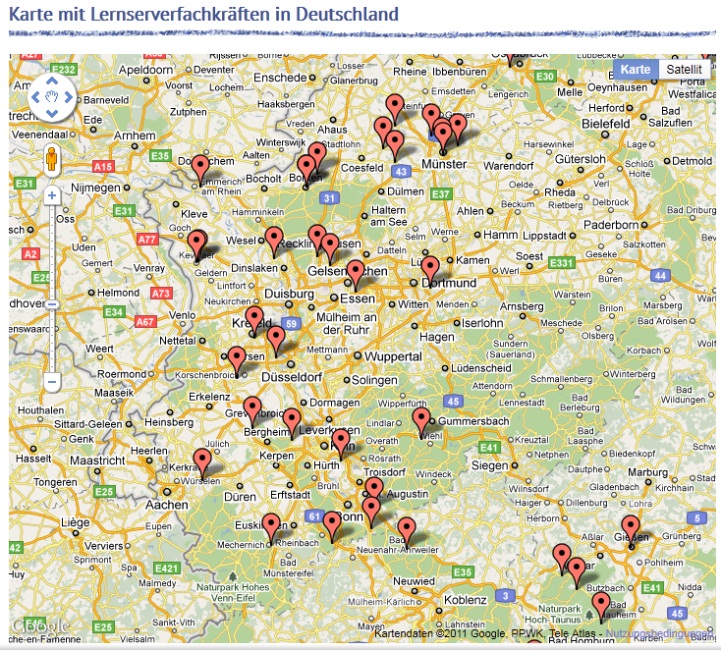 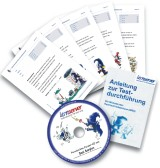 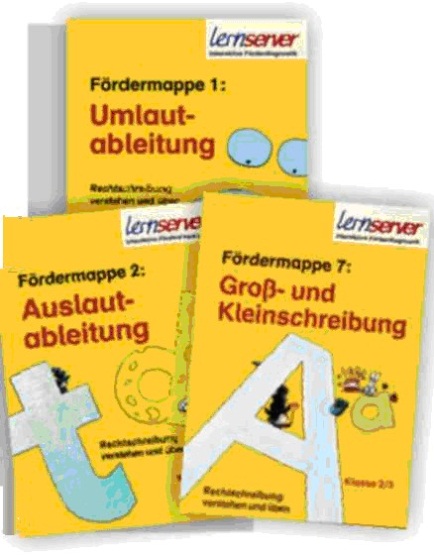 Überaus präzise, ausdifferenzierte Diagnostik
Über 20 Jahre Erfahrung und über 600.000 wissenschaftlich abgesicherte Förderpläne
Permanente Revision der Diagnostik und Förderung durch erfahrene Sprach- und Förderexperten
Kenntnis der Hürden von Sprache und Schrift, Gespür für individuelle Lernprobleme
Verzahnung von Schule, Eltern und Lerntherapeuten
Normierung und Vergleichstests für messbaren Fördererfolg
Passgenaues, individuell erzeugtes Fördermaterial aus 182 Förderkategorien
Mehr als 383.300 bewertete Fehlschreibungen
Mehr als 23,8 Millionen getestete Wörter
„Open End“-Projekt: ständiges Ausreizen neuer technischer Möglichkeiten für inhaltliche Verbesserungen und Erweiterungen
Unsere Stärken
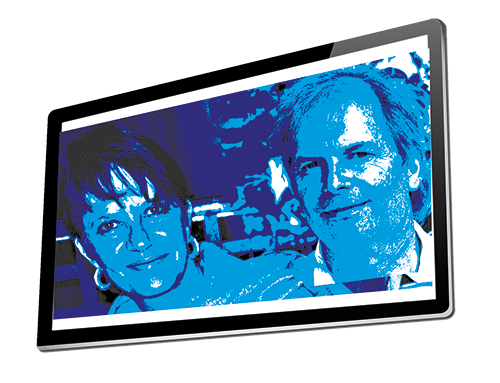 Online-Fortbildungen
verhelfen zum notwendigen (Hintergrund-) Wissen
LS-Coach
LS-Trainer
Videoräume
Zielgruppe
Förderkräfte, Lehrer
Kooperationspartner
En­ga­giert Eltern

Inhalt
Grundlagen
Zielgruppe
Förderkräfte, Lehrer
Kooperationspartner

Inhalt
Umfassende Qualifizierung
Zielgruppe
Lehrer, Förderkräfte, Eltern, Unis

Inhalt
Nach Absprachen
Gemeinsam fördern!
Schulen – Eltern – Förderkräfte
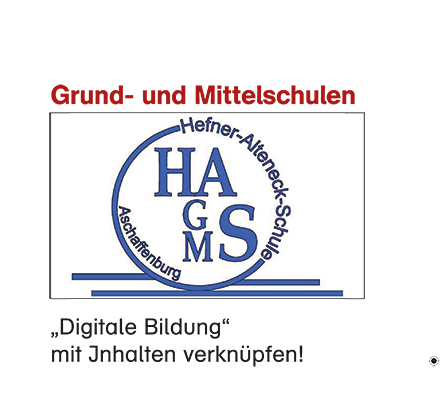 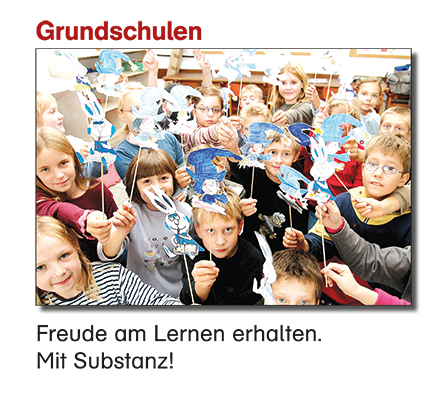 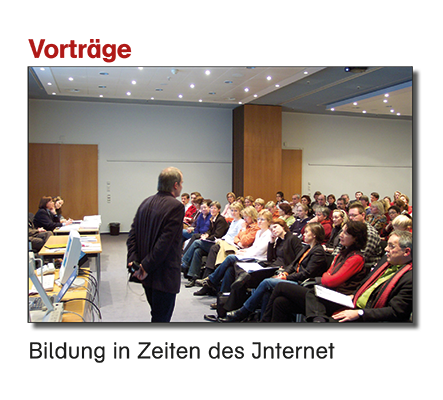 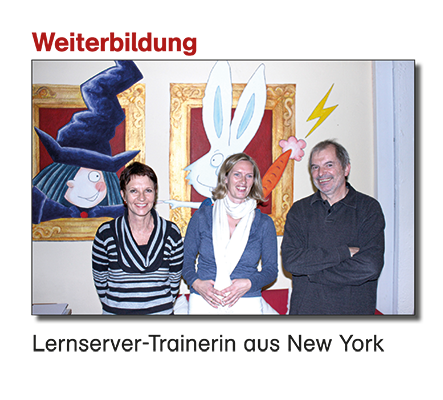 Jetzt NEU
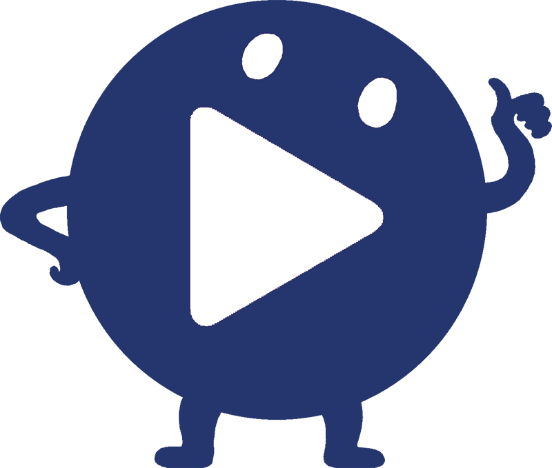 Spiele
Memo-Match
Umlautableitung a-ä
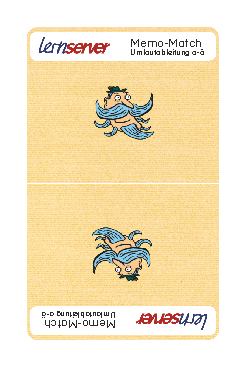 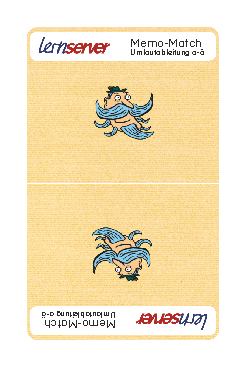 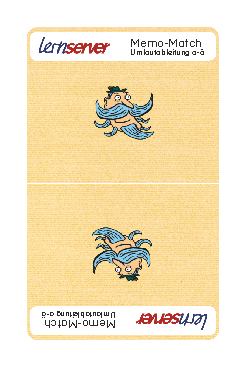 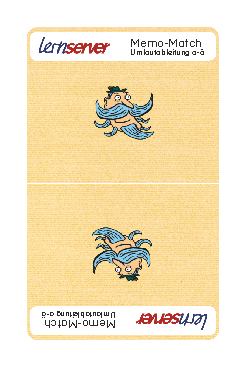 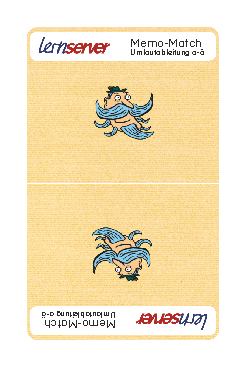 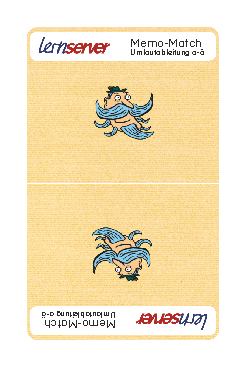 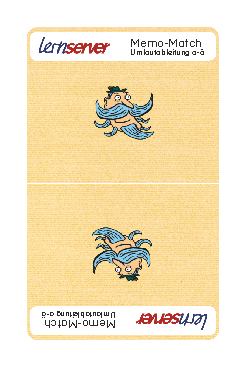 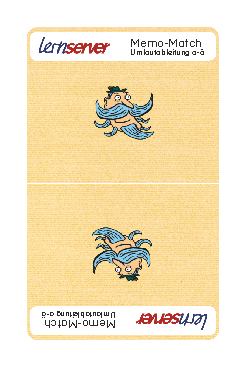 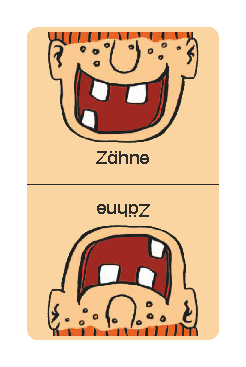 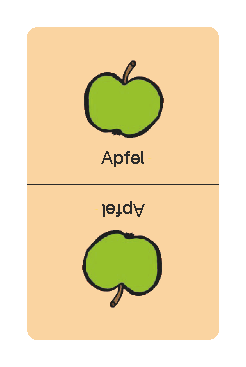 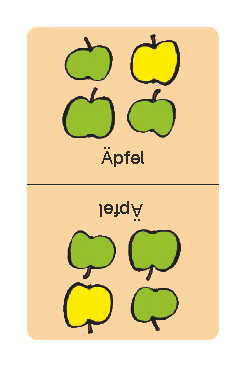 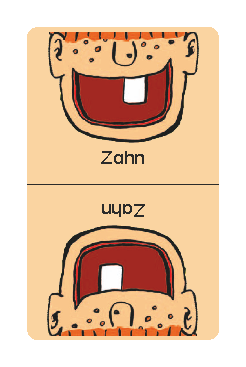 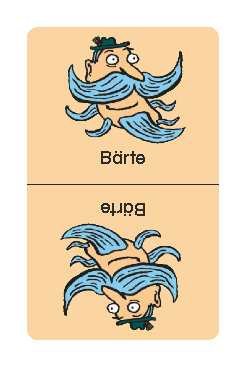 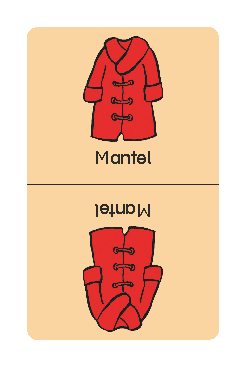 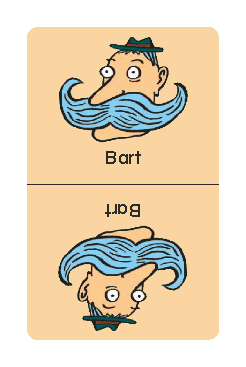 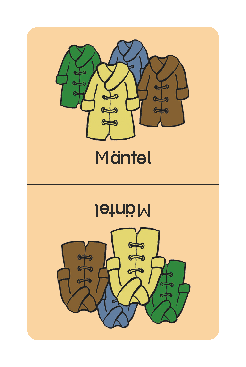 Auch hier am Stand erhältlich!
Jetzt NEU
Die Lernserver-App: Ihr „Portal to go“
Für Eltern, Schulen, Fördereinrichtungen
Unterstützt bei der Testdurchführung durch die Diktatfunktion
Einheitliche Stimme
Ohne Dialekt oder Akzent
Keine Überbetonung der Lückenwörter
Eingabe von Tests
Testeinreichung via Foto (Testeingabe durch das Lernserver-Team)
Hilft beim Austausch von Lehrer/Förderkraft und Eltern
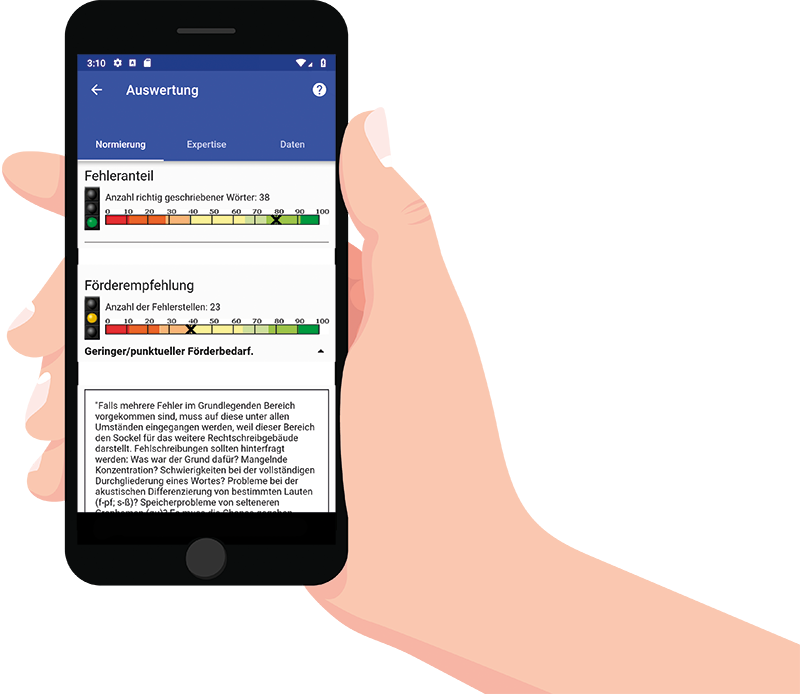 Weitere Informationen hier oder unter www.lernserver.de
Prof. Schönweiss & Team
Universität Münster